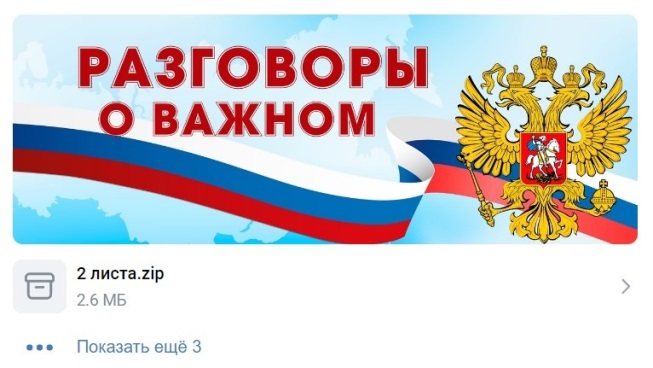 «Разговор о важном» - инновационная форма решения совокупных задач воспитания в рамках образовательной области "Социально-коммуникативное развитие"
( опыт работы воспитателя МДОАУ №33 – Алексеевой В.А.)
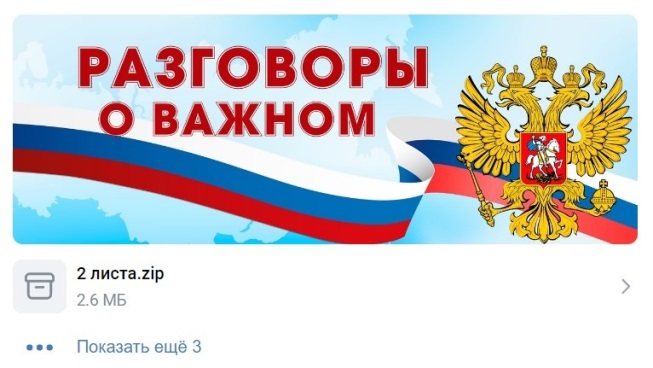 Цель
Развитие   ценностного   отношения детей к России, ее населению, истории, природе, культуре.
Подходы
Что нужно знать воспитателю
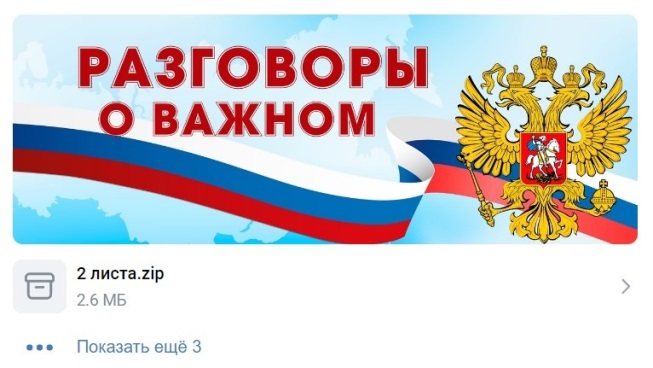 Возможно ли использовать  форму «Разговор о важном» с дошкольниками? О чем и как говорить с дошкольниками?
В каком формате проводить?
Почему именно беседы?
О чем говорить?  Каково содержание бесед?
Структура беседы
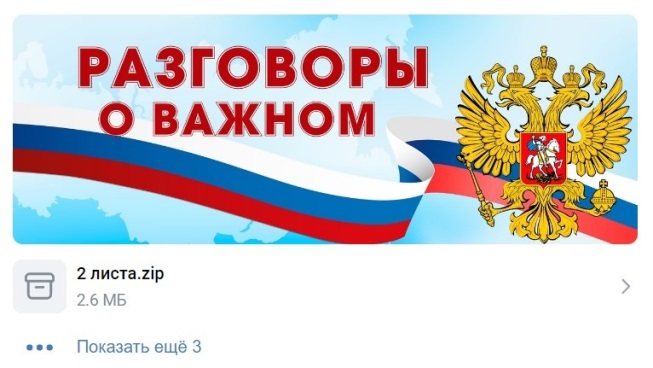 БЕСЕДА
Мотивационная часть
Основная часть
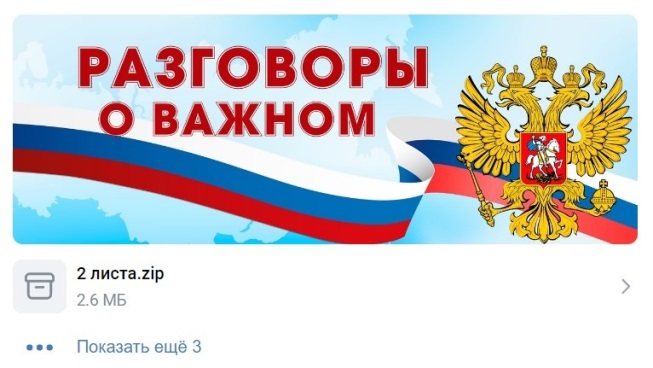 Приемы мотивации
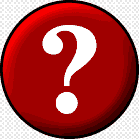 вопрос
рассказ воспитателя
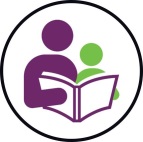 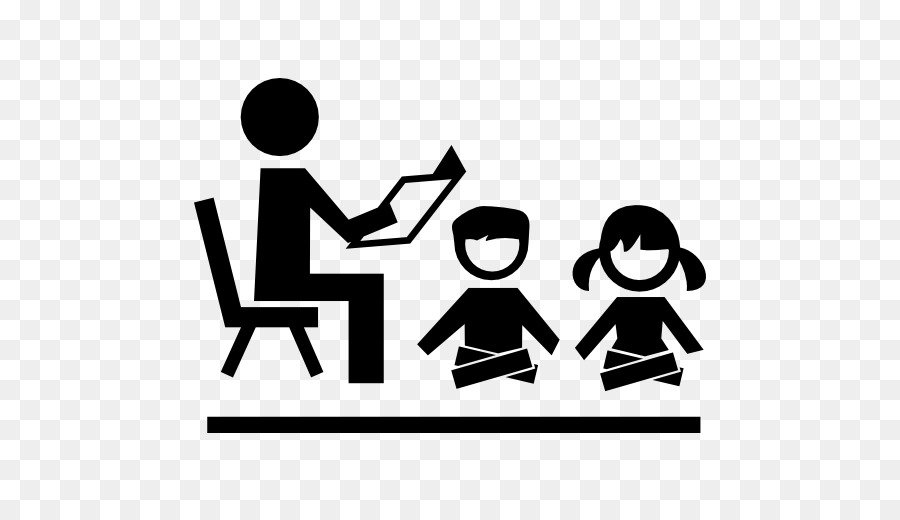 показ иллюстрации
видеоролик, отрывок из мультфильма, презентация
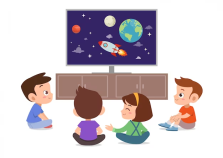 какой-либо предмет по данной теме
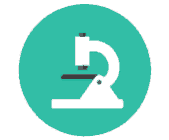 Характер вопросов
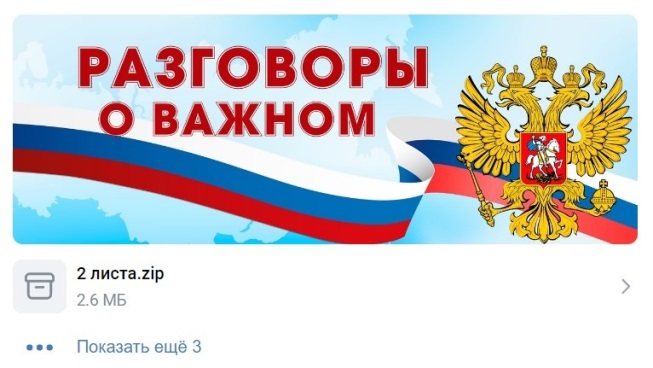 Уточняющие информацию
Выясняющие причину
Выясняющие точку зрения ребенка
Уточняющие последствия
Вопросы в вопросах
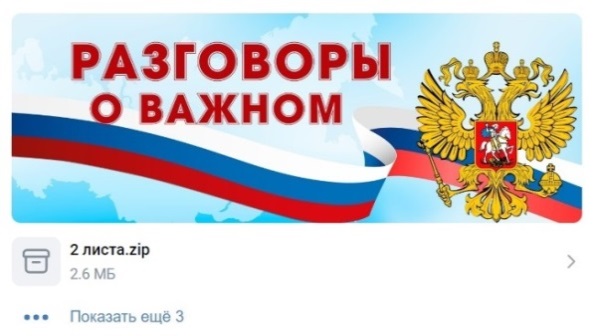 «Разговор о важном» 
– обеспечение преемственности между начальным и дошкольным образованием
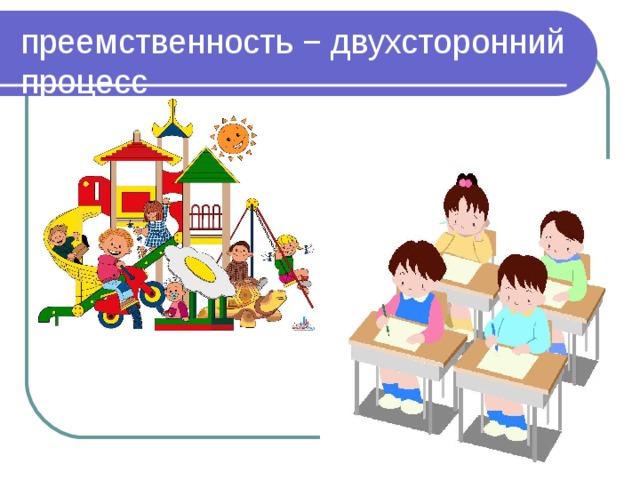 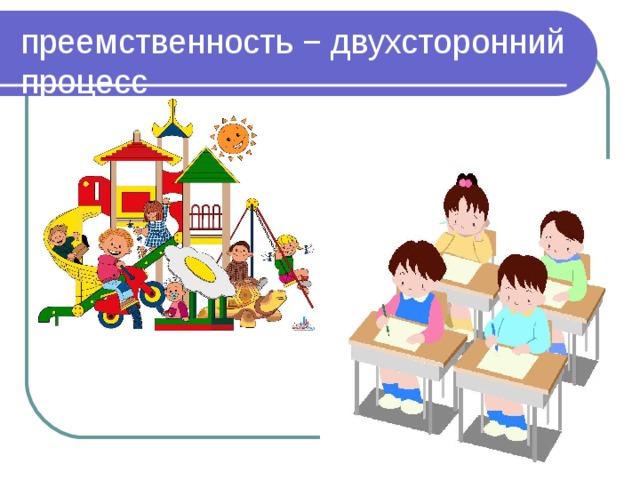